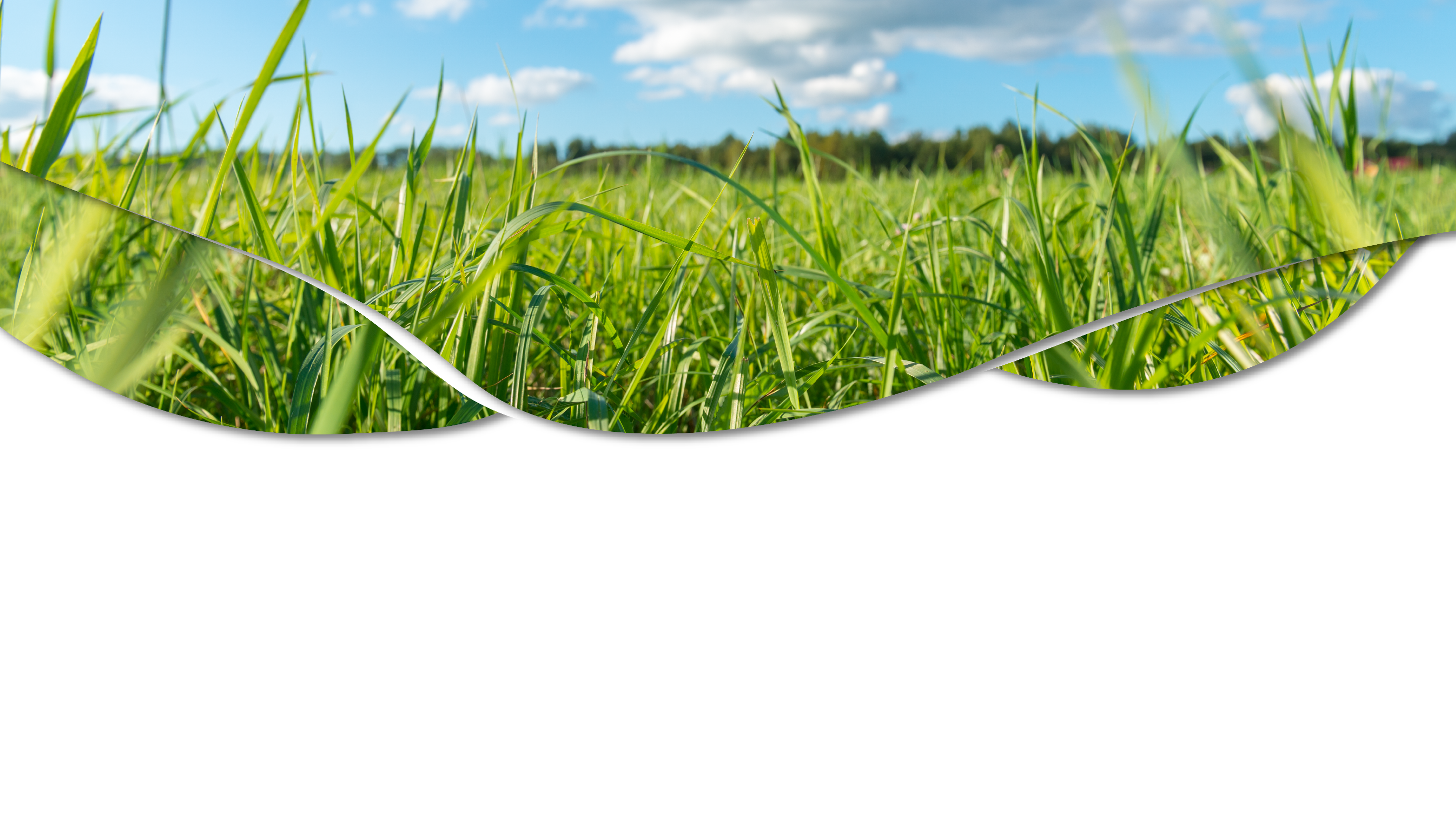 PRESENTACIÓN COMISIÓN IV CÁMARA
AGOSTO 25 DE 2022
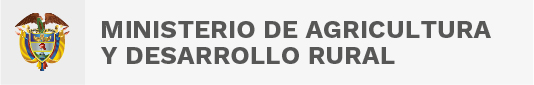 Tabla de contenido
¿Qué es y qué hace la Agencia de Desarrollo Rural?
Avance ejecución presupuestal y proyección-compromisos
Necesidades proyecto de presupuesto para la vigencia 2023
Estado de proyectos de iniciativa territorial
4.1 Proyectos Integrales - PIDAR viabilizados con aportes de entidades territoriales 2022
4.2 Estudios de proyectos de adecuación de tierras
1.
2.
3.
4.
2
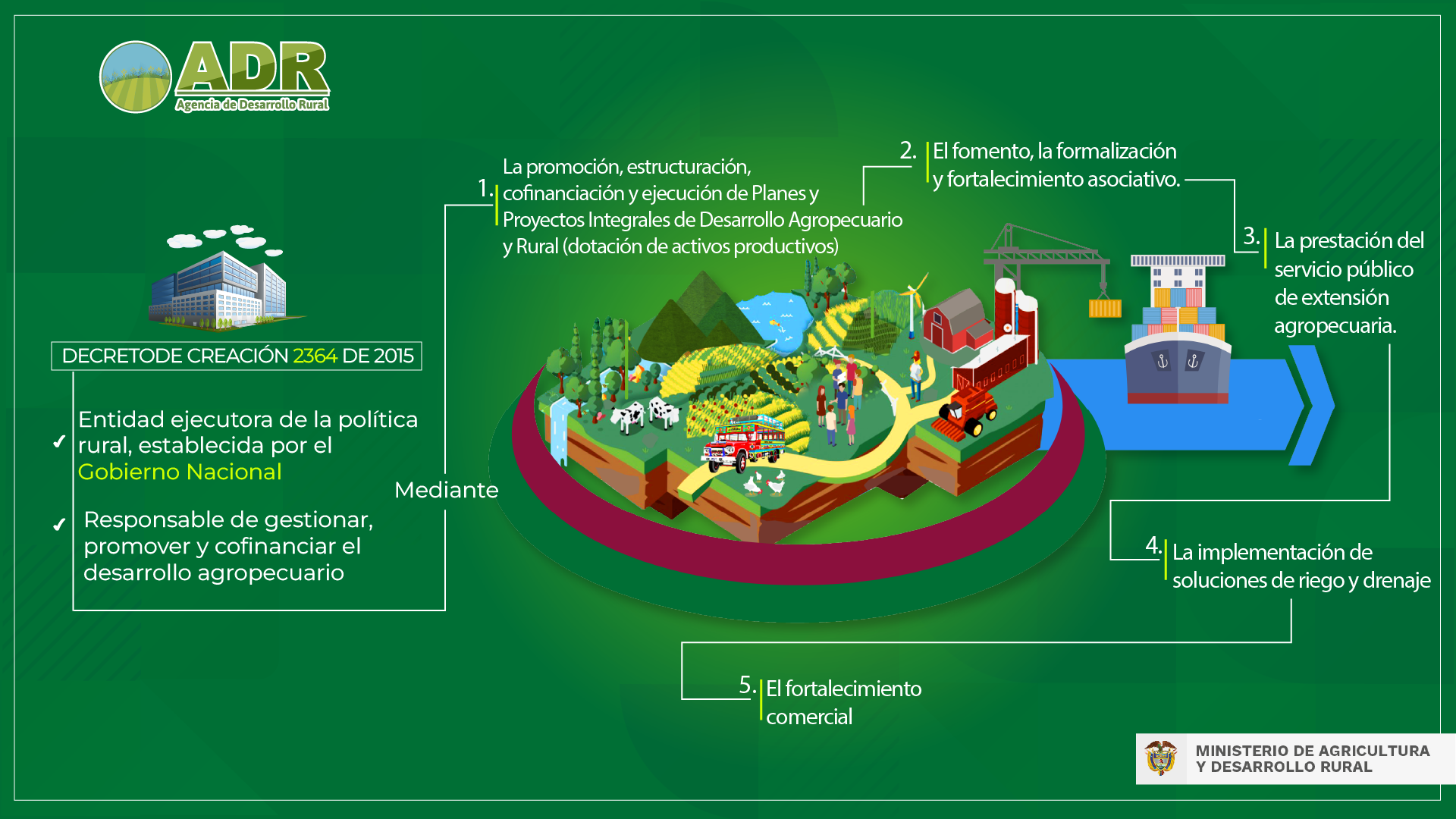 1. ¿Qué es y qué hace la Agencia?
2. Avance ejecución presupuestal y proyección-compromisos
Avance de ejecución presupuestal a 31 de julio de 2022 y proyección a diciembre de 2022
Cifras en millones
4
3. Necesidades de presupuesto para la vigencia 2023
Cifras en millones
5
3. Necesidades de presupuesto para la vigencia 2023
Recursos de inversión
Cifras en millones
6
3. Necesidades de presupuesto para la vigencia 2023
Consideraciones
Comercialización
El proyecto establece atender 964 organizaciones con la solicitud de recursos que hizo la Agencia, pero con la asignación inicial del Presupuesto General De La Nación solo se podrían atender 64.
Implementación del Fondo Nacional de Adecuación de Tierras FONAD
El proyecto establece financiar o cofinanciar 32 proyectos y brindar 250 asistencias técnicas a los interesados en presentar proyectos al fondo, pero con la asignación inicial del Presupuesto General De La Nación solo podrían cofinanciarse entre 2 y 5 proyectos y brindar asistencia técnica a 50-100 interesados.
AOM Distritos de Adecuación de Tierras
El proyecto establece garantizar la administración, operación y mantenimiento en 48 distritos, brindar capacitación a 200 asociaciones de usuarios y tramitar 300 solicitudes legales de asociaciones de usuarios, pero con la asignación inicial del Presupuesto General De La Nación solo se realizarían actividades mínimas de AOM en esos 48 distritos, capacitar a 110 asociaciones y tramitar 200 solicitudes.
Puesta en marcha del distrito de San Juan del Cesar
Sin asignación en el Presupuesto General De La Nación no puede avanzarse en la construcción y terminación de este distrito.
7
3. Necesidades de presupuesto para la vigencia 2023
Consideraciones
PIDARET y Proyectos Productivos
El proyecto establece acompañamiento a los 32 Planes Integrales De Desarrollo Agropecuario Y Rural Con Enfoque Territorial y la cofinanciación de 253 proyectos para beneficio de 25.162 productores, pero con la asignación inicial del Presupuesto General De La Nación solo se alcanzarían a beneficiar 4.994 productores a través de 51 proyectos productivos.
Asociatividad
El proyecto establece la atención de 8.235 productores y 212 organizaciones con la Metodología Integral De Asociatividad de la ADR, pero con la asignación inicial del Presupuesto General De La Nación solo sería posible atender 2.500 productores y 37 organizaciones.
Extensión Agropecuaria
El proyecto contempla llevar asistencia técnica integral a 154.350 productores, pero con la asignación inicial del Presupuesto General De La Nación solo podrían atenderse 38.600 productores.
8
4. Estado de proyectos de iniciativa territorial
Resultados Convocatoria ADR a un Clic
Cifras en millones
9
4.1 Proyectos Integrales - PIDAR viabilizados con aportes de entidades territoriales 2022
Durante el año 2022, no se han viabilizado PIDAR de iniciativa territorial; no obstante, en 15 proyectos de tipo Asociativo (Presentados directamente por OSCPR), cofinanciados durante este año por un valor de $ 9.605 millones ($ 8.491 millones proveniente del PGN y $1.114 millones provenientes del Fondo Mujer Emprende) han participado entidades territoriales, realizando aportes de contrapartida que ascienden a $ 1.731 millones
10
4.2 Estudios de proyectos de adecuación de tierras
11
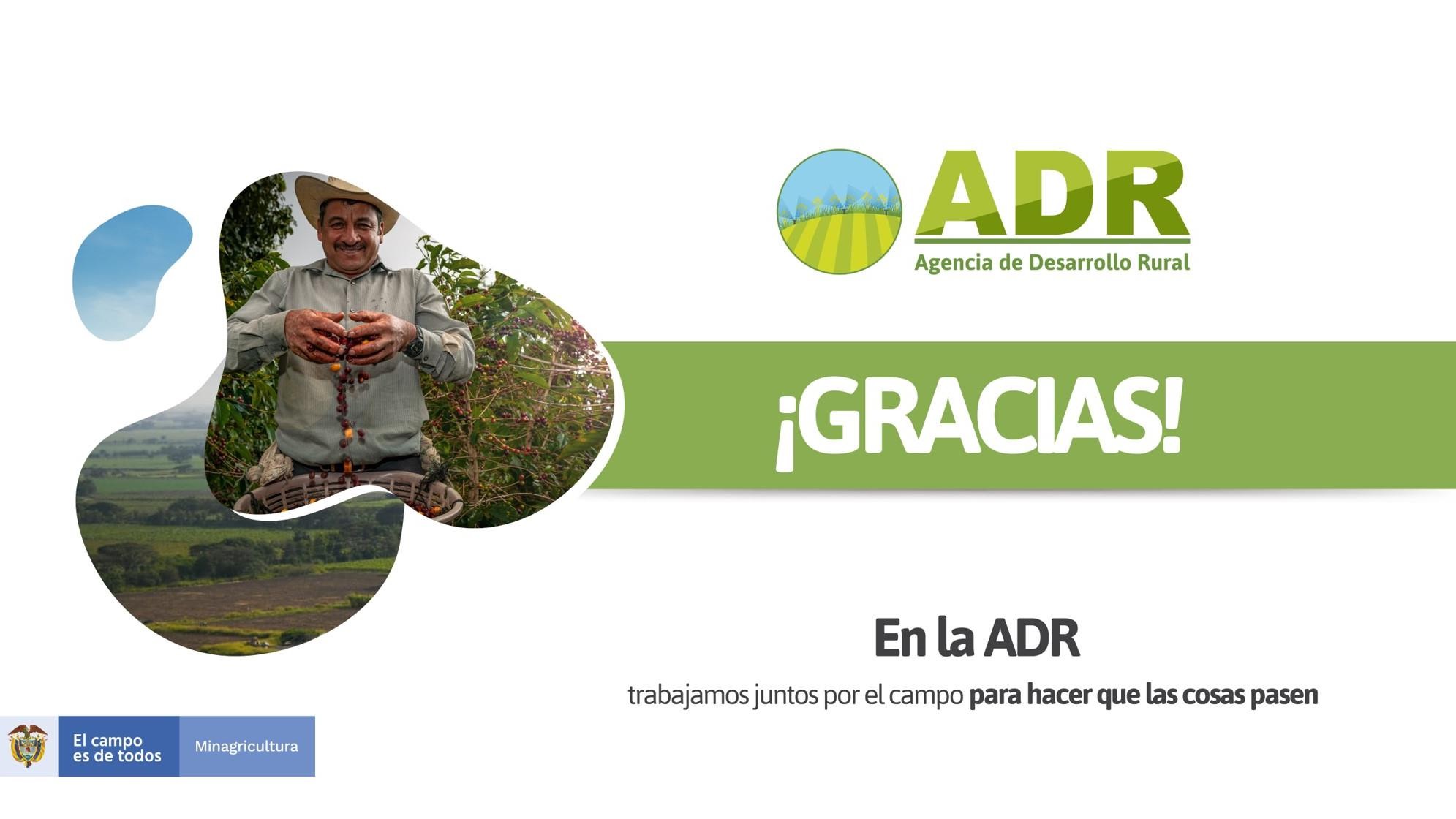 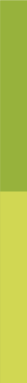 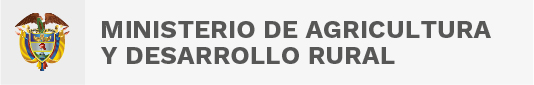